耶稣在我里面

Jesus Lives in Me
泥土音乐
尝过主恩的滋味
还有什么更甘甜

Taste the grace of the Lord 
What is more sweet?
.
1-V.1
泥土音乐
一生最大的祝福
就是有耶稣
住在我里面
The greatest blessing in life 
Is that Jesus lives in me
世界不再吸引我
主爱胜过全所有



The world no longer attracts me
Lord love is better than all
1-V.2
泥土音乐
一生最大的祝福
就是有耶稣
住在我里面
The greatest blessing in life 
Is that Jesus lives in me
因为耶稣在我里面
我的生命海阔天空


Because Jesus is in me
My life is wide open
1-R.1
泥土音乐
不论环境顺逆 
我深深相信
主的恩典一定够用

Regardless of the environment, 
I believe deeply
 The grace of the Lord must be sufficient
因为耶稣在我里面
我能勇敢面对明天

Because Jesus is in me
I can bravely face tomorrow
1-R.3
泥土音乐
困难都将过去
我靠主站立
定睛天上荣耀冠冕
The difficulties will pass, 
I will stand by the Lord.
Focus in heaven on the crown of glory
尝过主恩的滋味
还有什么更甘甜

Taste the grace of the Lord 
What is more sweet?
.
1-V.1
泥土音乐
一生最大的祝福
就是有耶稣
住在我里面
The greatest blessing in life 
Is that Jesus lives in me
世界不再吸引我
主爱胜过全所有



The world no longer attracts me
Lord love is better than all
1-V.2
泥土音乐
一生最大的祝福
就是有耶稣
住在我里面
The greatest blessing in life 
Is that Jesus lives in me
因为耶稣在我里面
我的生命海阔天空


Because Jesus is in me
My life is wide open
1-R.1
泥土音乐
不论环境顺逆 
我深深相信
主的恩典一定够用

Regardless of the environment, 
I believe deeply
 The grace of the Lord must be sufficient
因为耶稣在我里面
我能勇敢面对明天

Because Jesus is in me
I can bravely face tomorrow
1-R.3
泥土音乐
困难都将过去
我靠主站立
定睛天上荣耀冠冕
The difficulties will pass, 
I will stand by the Lord.
Focus in heaven on the crown of glory
因为耶稣在我里面
我的生命海阔天空


Because Jesus is in me
My life is wide open
1-R.1
泥土音乐
不论环境顺逆 
我深深相信
主的恩典一定够用

Regardless of the environment, 
I believe deeply
 The grace of the Lord must be sufficient
因为耶稣在我里面
我能勇敢面对明天

Because Jesus is in me
I can bravely face tomorrow
1-R.3
泥土音乐
困难都将过去
我靠主站立
定睛天上荣耀冠冕
The difficulties will pass, 
I will stand by the Lord.
Focus in heaven on the crown of glory
困难都将过去
我靠主站立
定睛天上荣耀冠冕
The difficulties will pass, 
I will stand by the Lord.
Focus in heaven on the crown of glory
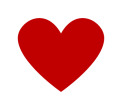